Влияние алкоголя на организм подростка
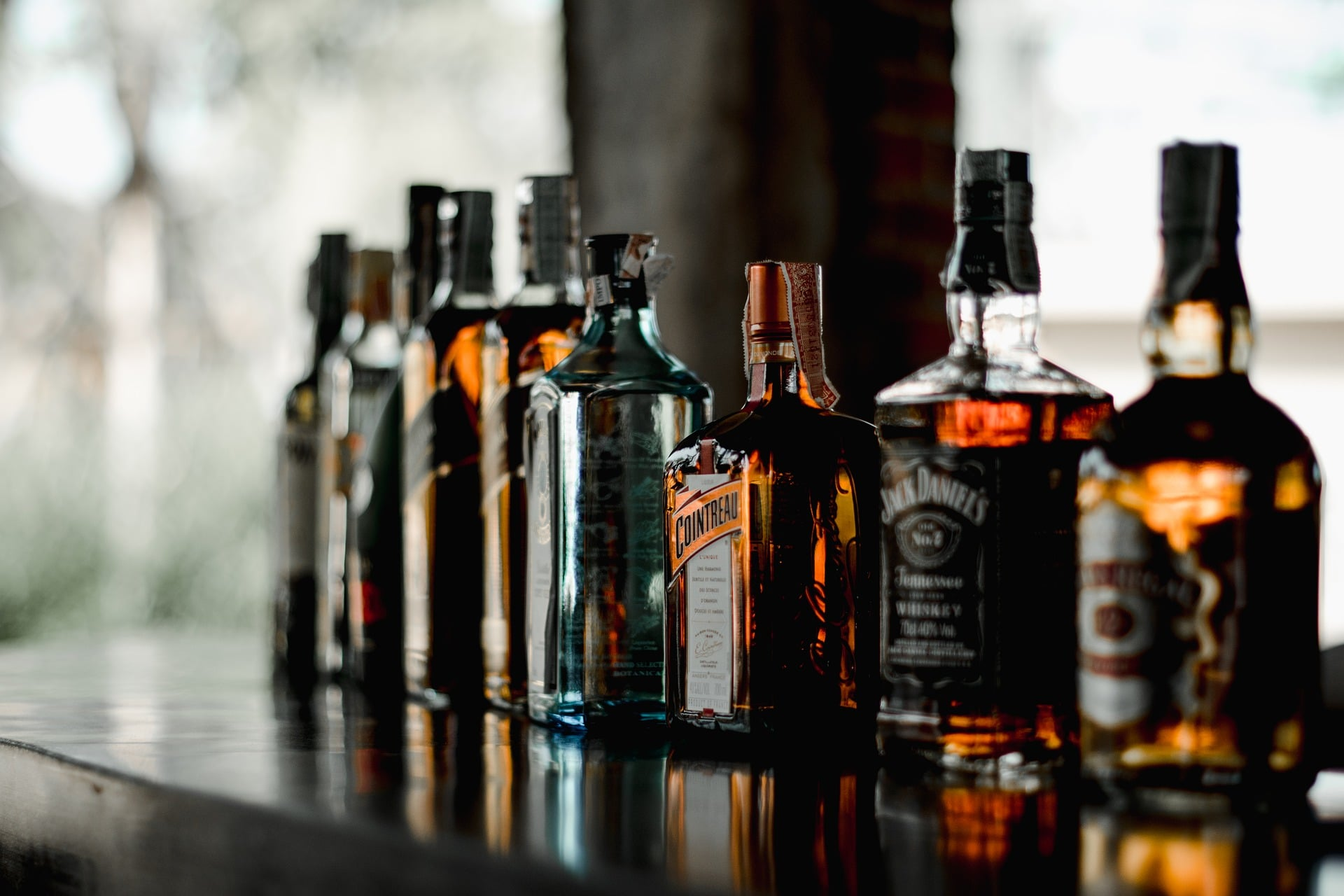 Кузнецова Варвара 211 гр
Причинами подросткового алкоголизма считаются следующие:
Генетическая предрасположенность; 
Привычка с раннего детства;
 Социальный фактор; 
Следование примеру пьющих родителей; 
Ради интереса;
 Психологические факторы.
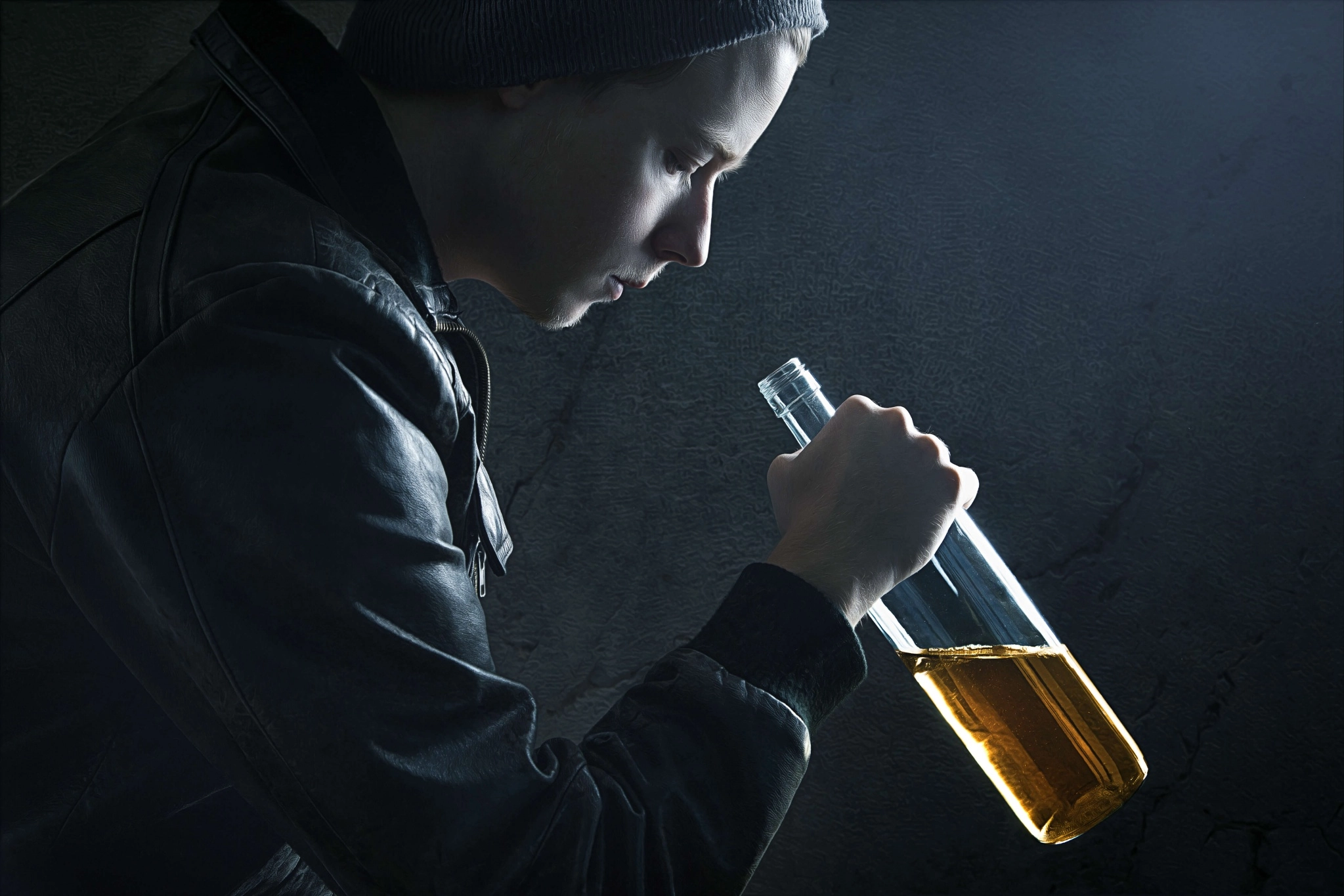 Алкоголь - похититель рассудка
Действие алкоголя на организм подростка
Влияние алкоголя на подростка, его неокрепший, еще только формирующийся организм, порой бывает смертельно опасно. 
Сколько упоминаний о коматозных состояниях подростков, и даже о летальных исходах, спровоцированных алкоголем. 
Это — последствия халатного отношения к собственным детям, неумения по достоинству оценить коварного и опасного врага — алкоголь и его влияние на подростка.
Ради интереса
Разберем такую причину как интерес!
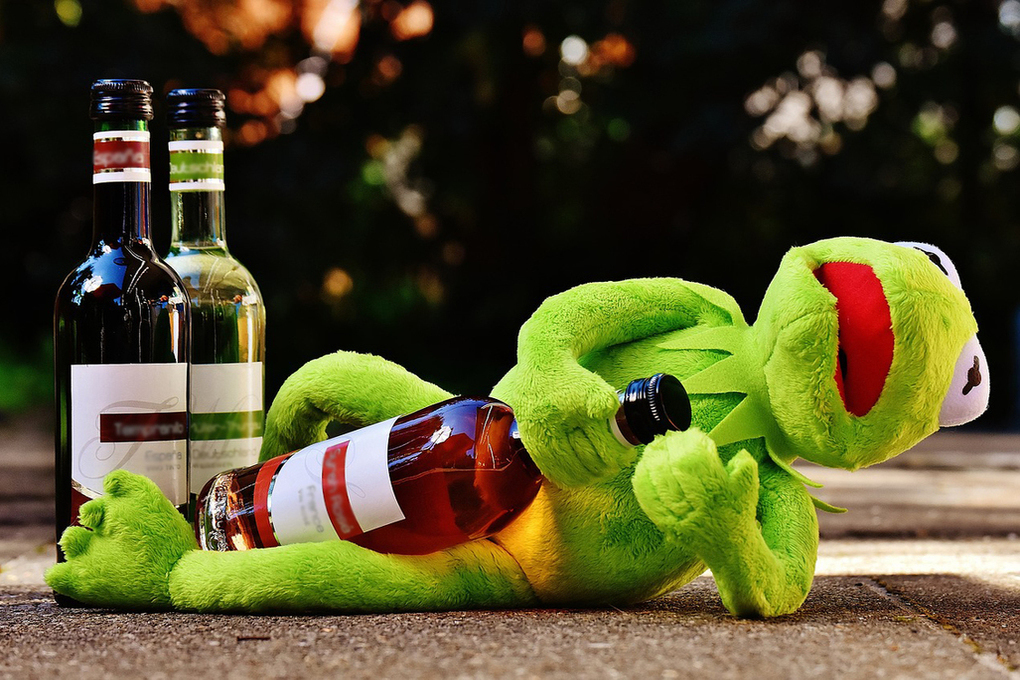 Как вы думаете почему подросткам интересно открывать для себя мир алкоголя?
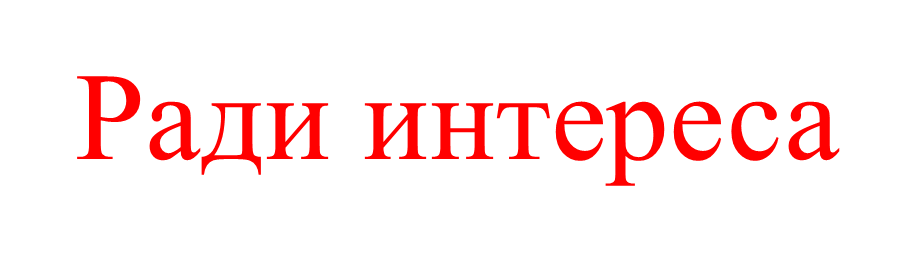 Основная причина это то что подросток хочет узнать что же это такое?
Так давайте же разберемся что такое алкоголь и как он влияет на человека.
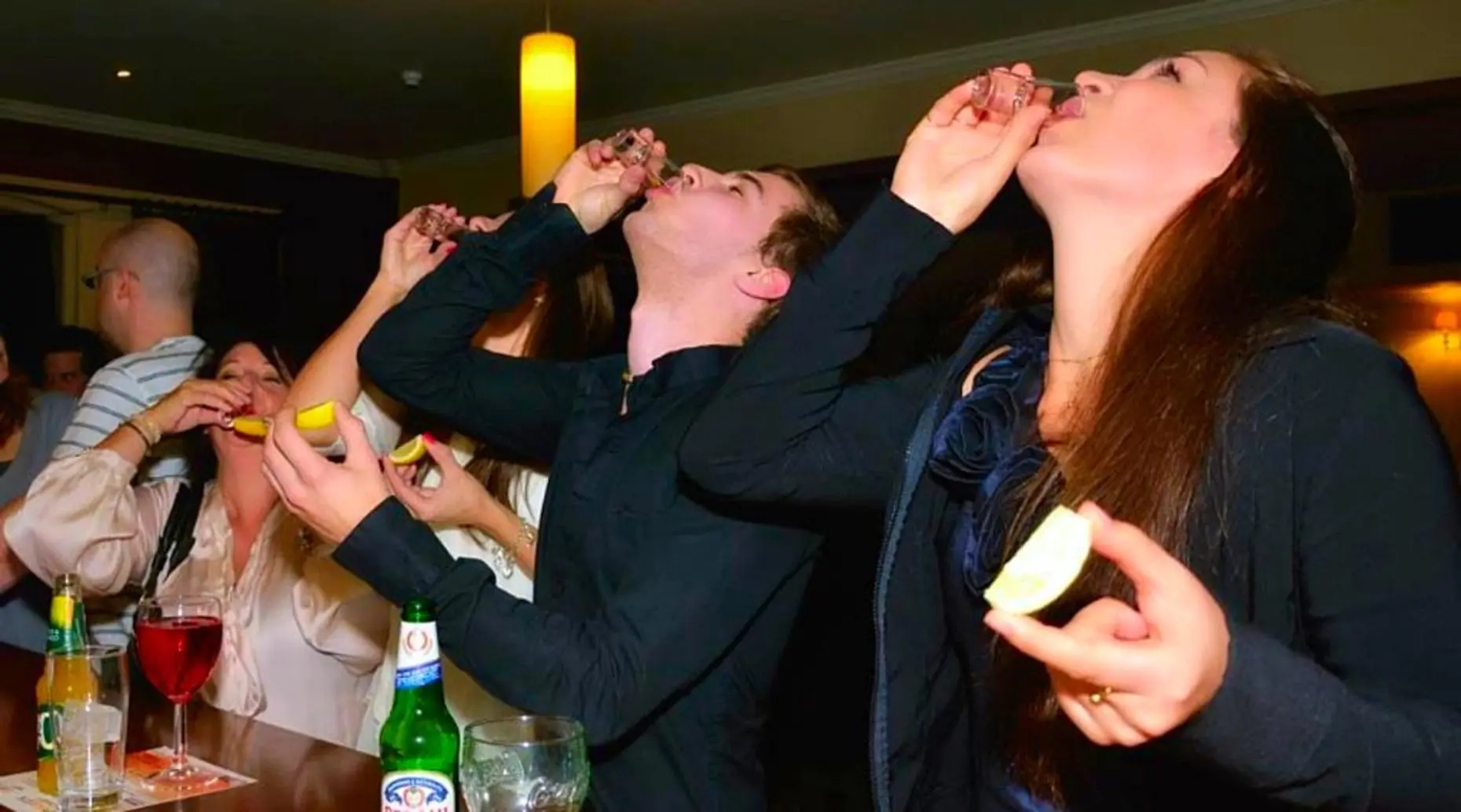 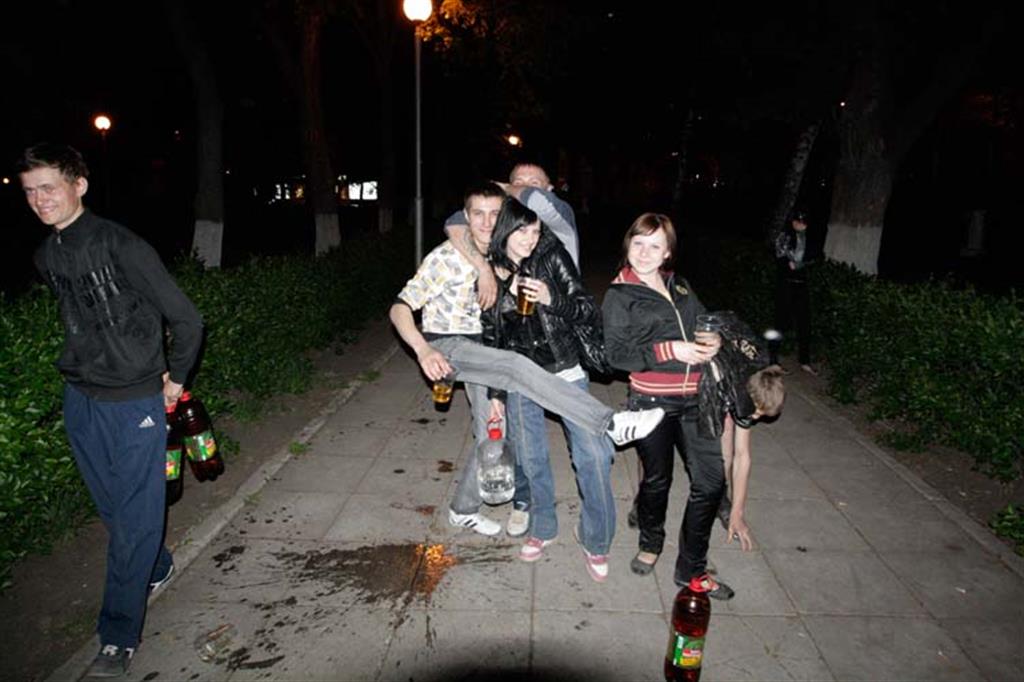 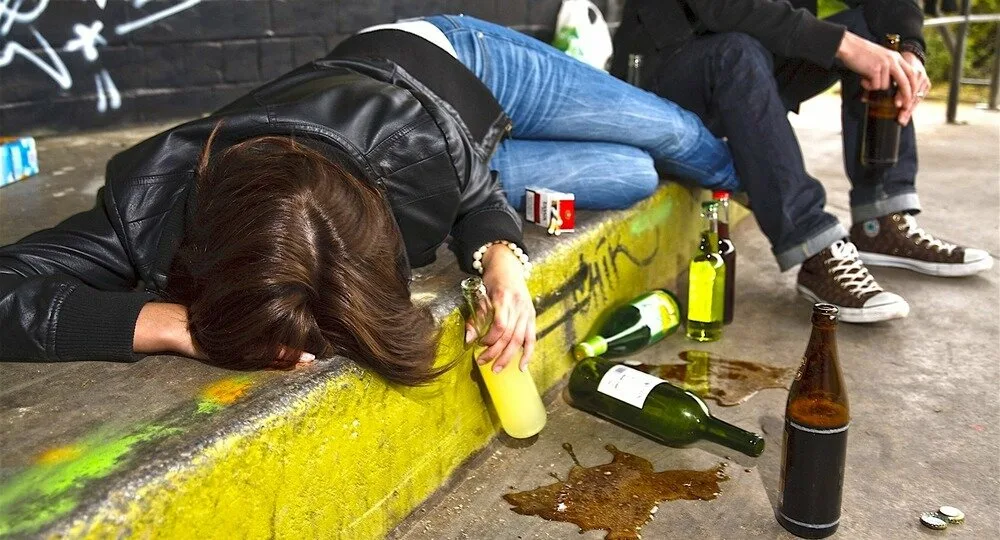 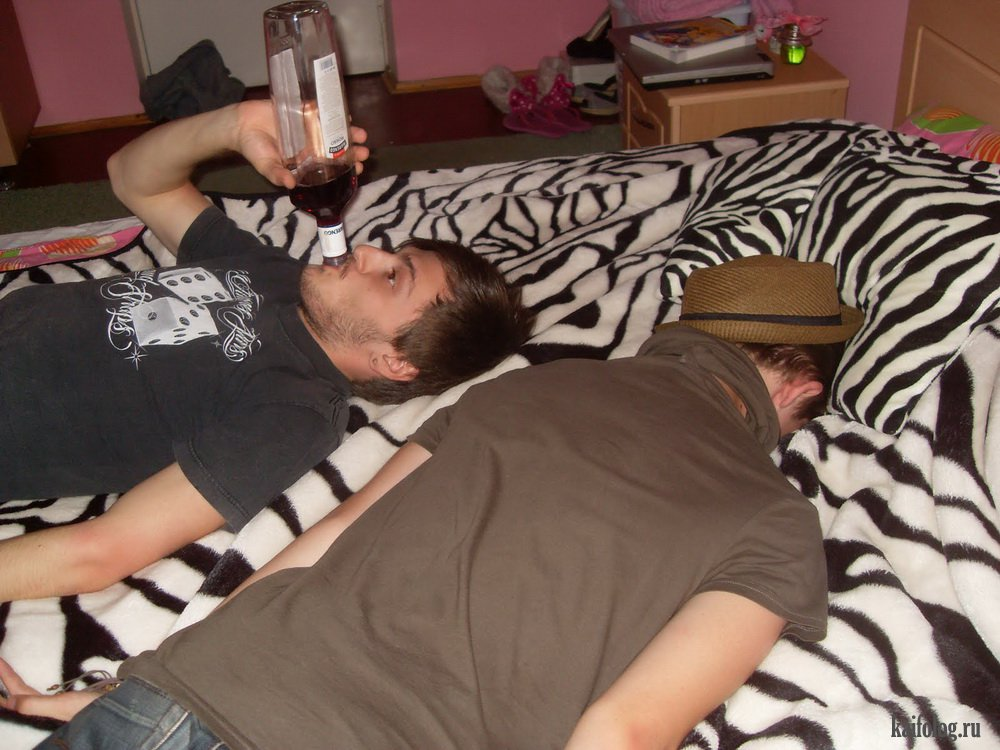 Что же такое Алкоголь?
Алкоголь – сильное психотропное вещество, воздействующее на психику и поведение человека.
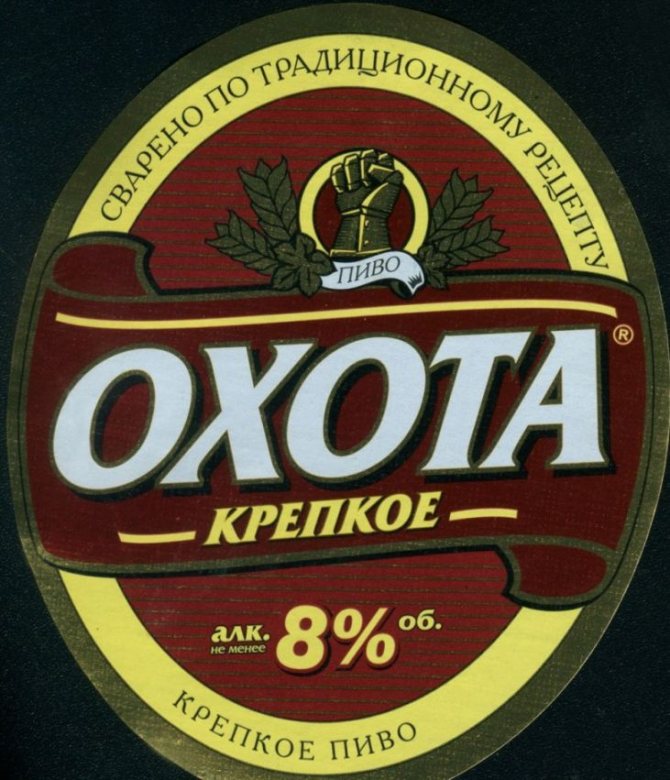 АЛКОГОЛИЗМ — злоупотребление спиртными напитками; пагубно влияет на здоровье и трудоспособность человека.
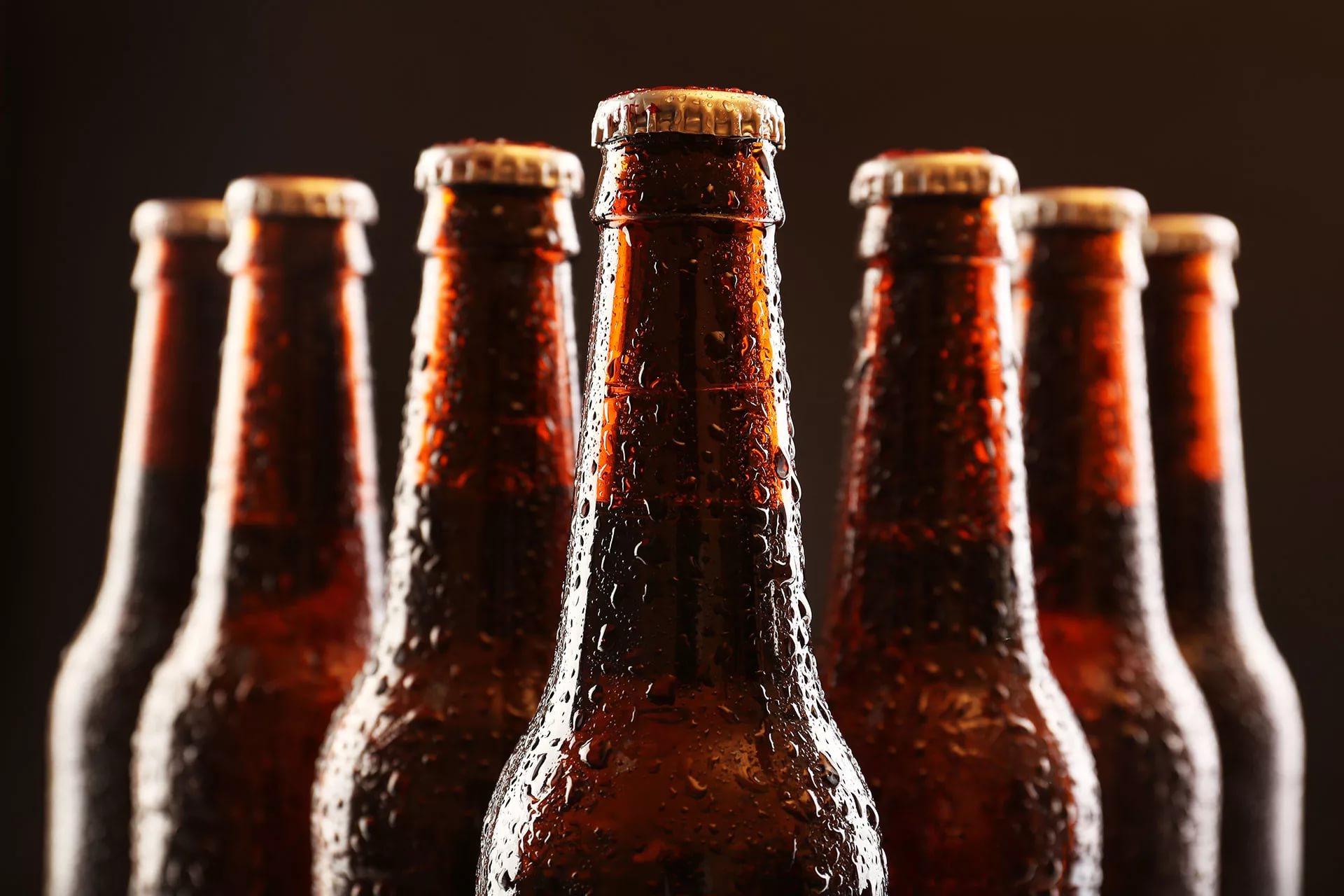 Действие алкоголя на организм
Действие алкоголя на организм проявляется следующим образом:
 Негативно воздействует на клетки органов; 
Способствует мутации и образованию онкологии; 
При употреблении во время беременности может привести к необратимым последствиям для плода; 
Является наркотиком;
 Нарушает нормальный обмен веществ; 
снижает иммунитет
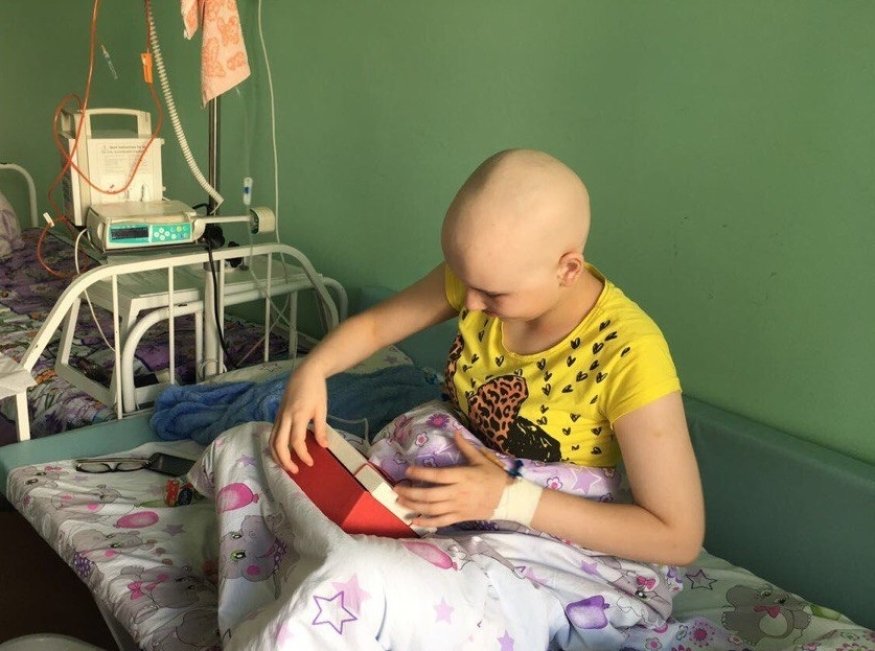 Влияние на печень
Влияние алкоголя на печень связано с ее основной функцией – очищением организма от токсинов и вредных веществ. Длительный прием алкоголя приводит к поражению печени этанолом и нарушению ее работоспособности. Когда печень не справляется с функцией фильтрации, все ядовитые вещества попадают с кровью к другим органам.
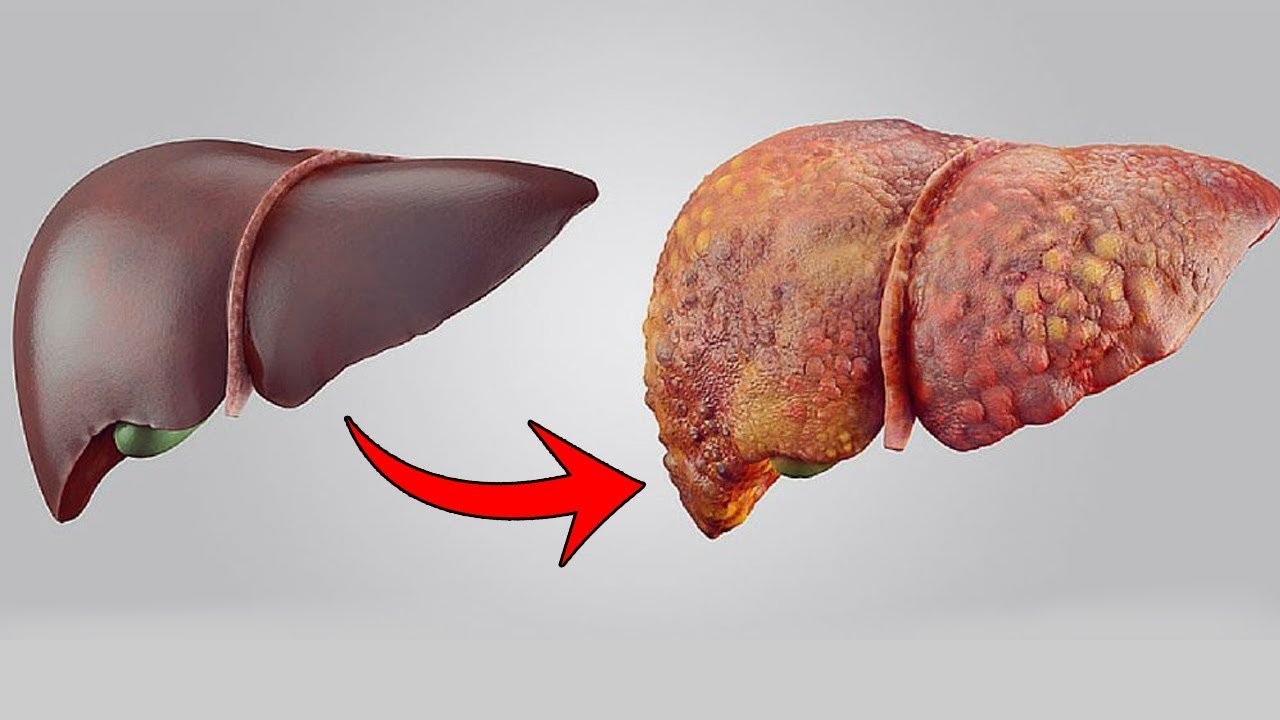 Всегда делай выбор в пользу здоровья!
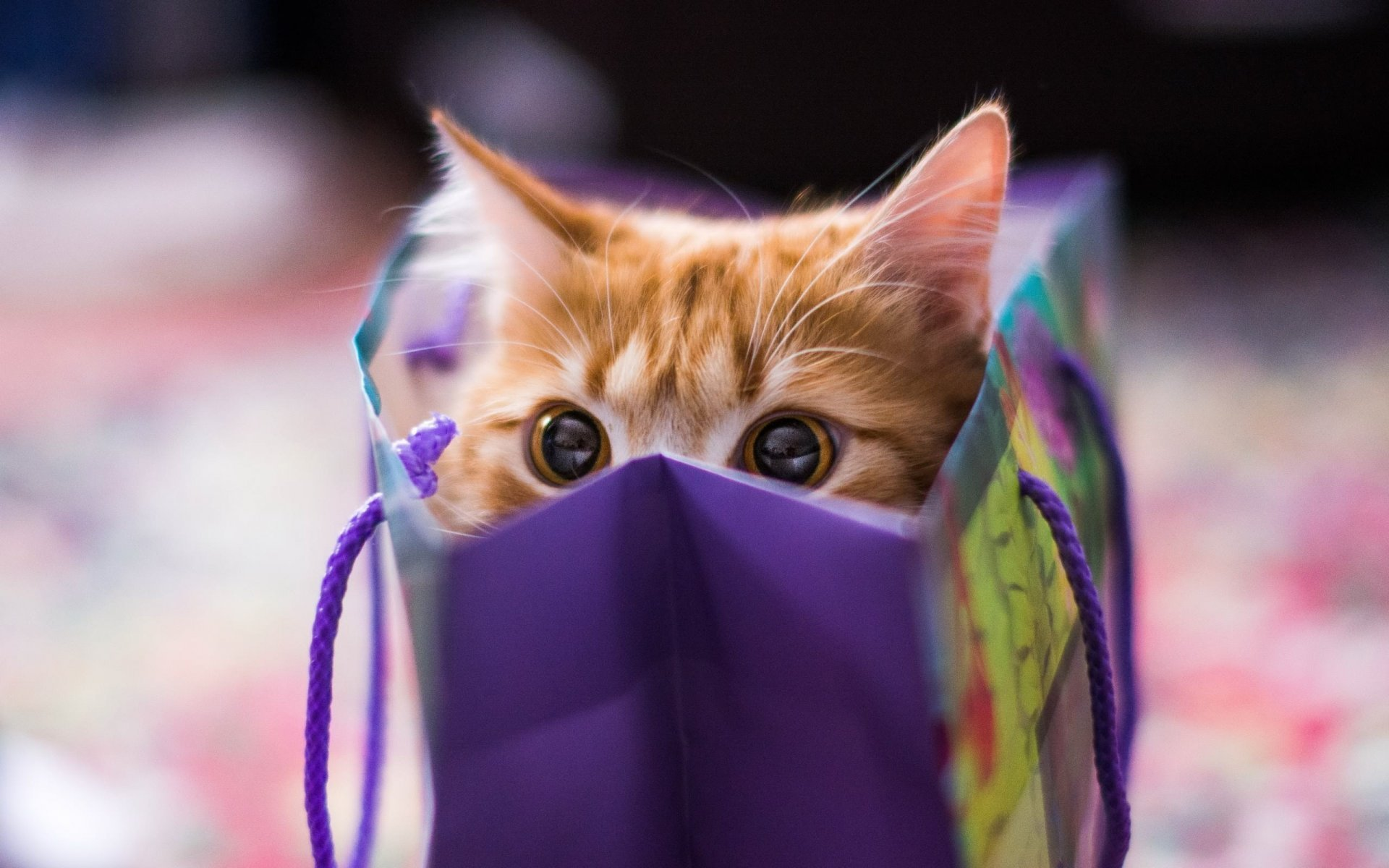